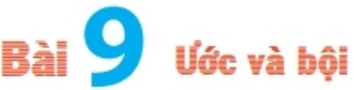 I. Ước và bội
1. Khám phá 1 (xem SGK/Tr.28)
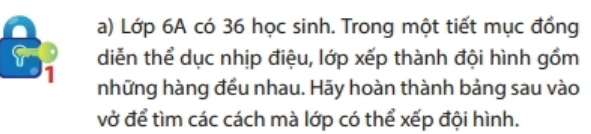 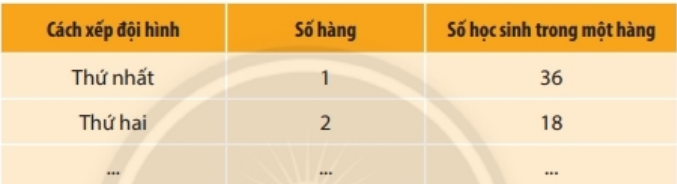 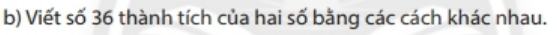 36 = 1. 36 = 2. 18 = 3. 12 = 4. 9 = 6. 6
2. Kiến thức trọng tâm (xem SGK/Tr.28)
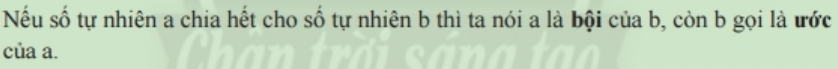 a là bội của b
b là ước của a
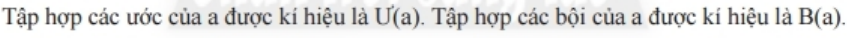 Ví dụ : Ư(36) = {1; 2; 3; 4; 6; 9; 18; 36}
B(2) = {0; 2; 4; 6; 8; 10; 12; …}
3. Chú ý (học SGK/ Tr.28)
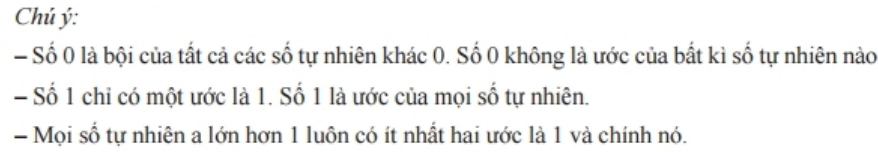 4. Thực hành 1 (Xem SGK/ Tr.28)
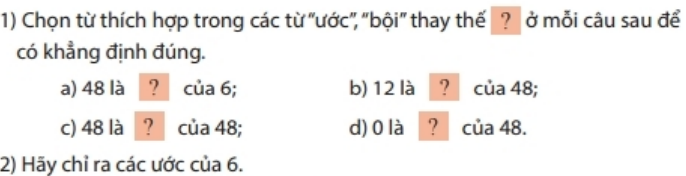 3) Hãy chỉ ra các bội của 6.
Giải :
1a) 48 là bội của 6 (vì 48 chia hết cho 6)
…………..
2) Ư(6) = {1; 2; …}
3) B(6) = {0; ………..}
II. Cách tìm ước
1. Khám phá 2 (xem SGK/Tr.29)
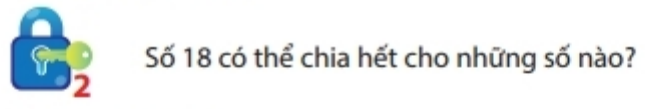 Giải : Số 18 chia hết cho các số :
            1; 2; 3; 6; 9; 18
2. Kiến thức trọng tâm (xem SGK/Tr.29)
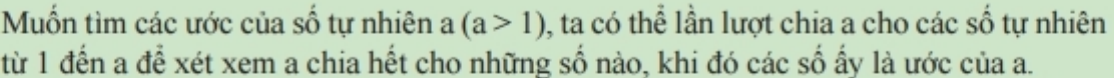 Ví dụ : Tìm Ư(18) ta lấy 18 chia các số từ 1 đến 18, và 18 chia hết cho số nào thì số đó là ước của 18. 
Ta đã làm 18 chia hết cho các số
1; 2; 3; 6; 9; 18
Ư(18) = {                     }
1; 2; 3; 6; 9; 18
3. Thực hành 2 (xem SGK/Tr.29)
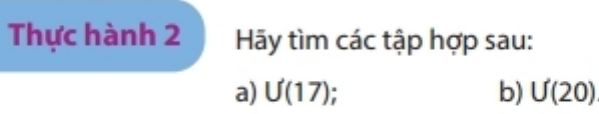 Giải :
Ư(17) = {1;…………..}
 Ư(20) = {1;………….}
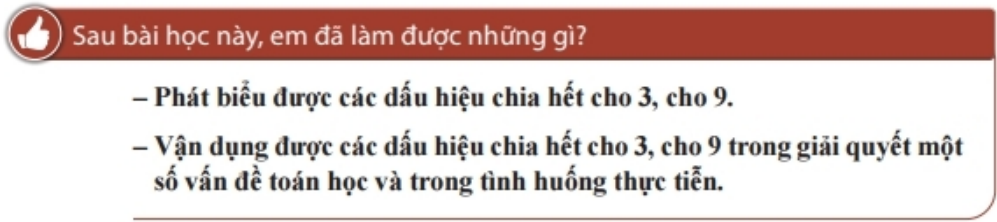 Dặn dò :
Nghiên cứu bài giảng.
Chép bài và làm bài tập theo yêu cầu bài giảng
Ghi sẵn câu hỏi (những nội dung chưa hiểu) để khi lên lớp trên K12 trao đổi với thầy.
Bài tập làm thêm (làm vào tập bài tập)
Bài 1. Chọn câu đúng .
12 là bội của 24
12 là ước của 24
6 là ước của 15
15 là bội của 4
Bài 2 . Tìm :
Ư(15) = {……………..}
Ư(28) = {…………… ..}